2025 Spring CS 613200  Advanced Logic Synthesis (高等邏輯合成)
1
Idea
System
Hardware
Software
OS
Chips
Application SW
System board
A Typical System Design Process
2
Chip spec
RTL synthesis
Logic synthesis
Physical design
Layout
A Typical Chip Design Process
3
Register-Transfer-Level Synthesis
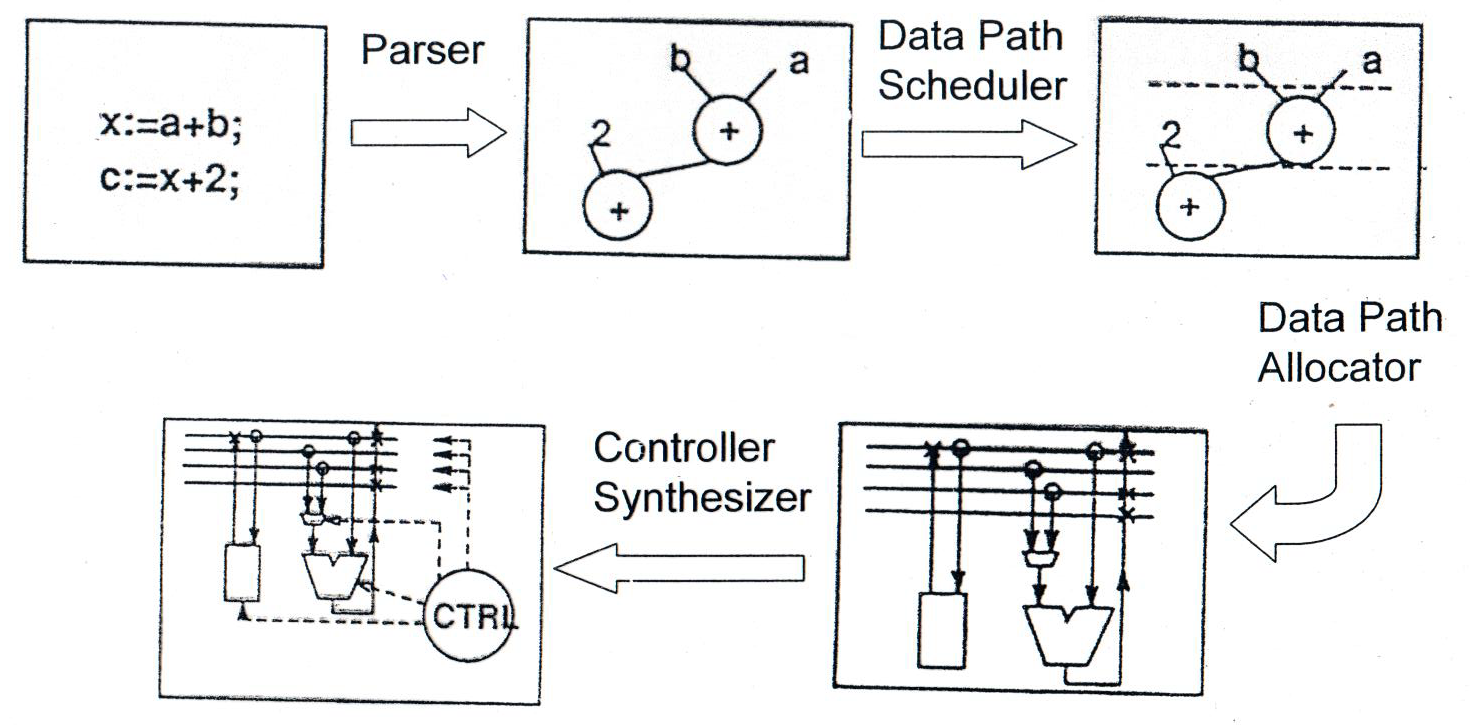 4
RTL-Level Synthesis
Inputs: an RTL netlist and a set of design constraints
Each component in the netlist is described either in behavioral, structural, or logic level
Data path scheduling and data path allocation
Controller synthesis: the transition from controller behavior to structure
Module generation
5
Logic Synthesis
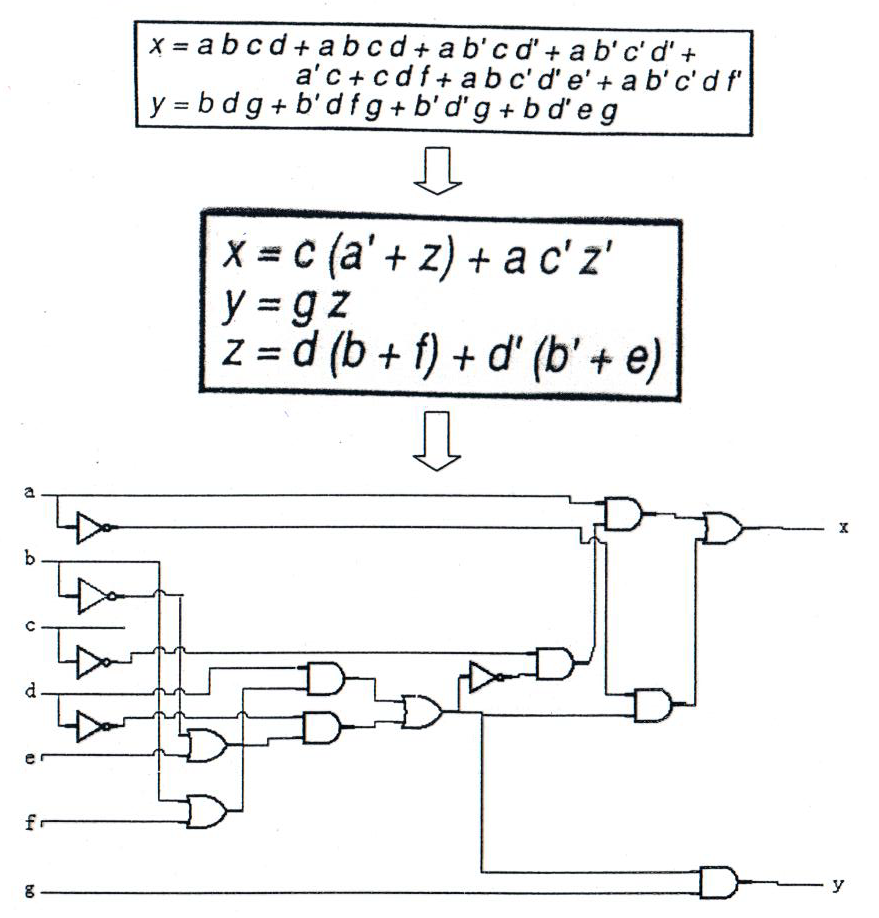 6
Logic Synthesis
Inputs: Boolean functions and FSMs
Outputs: the blocks of combinational logic and storage elements
Logic minimization and optimization
Technology mapping
7
Physical Design
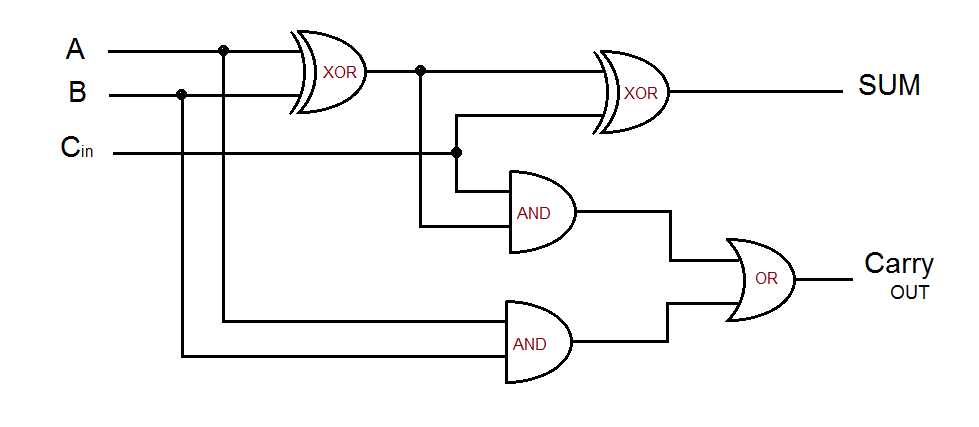 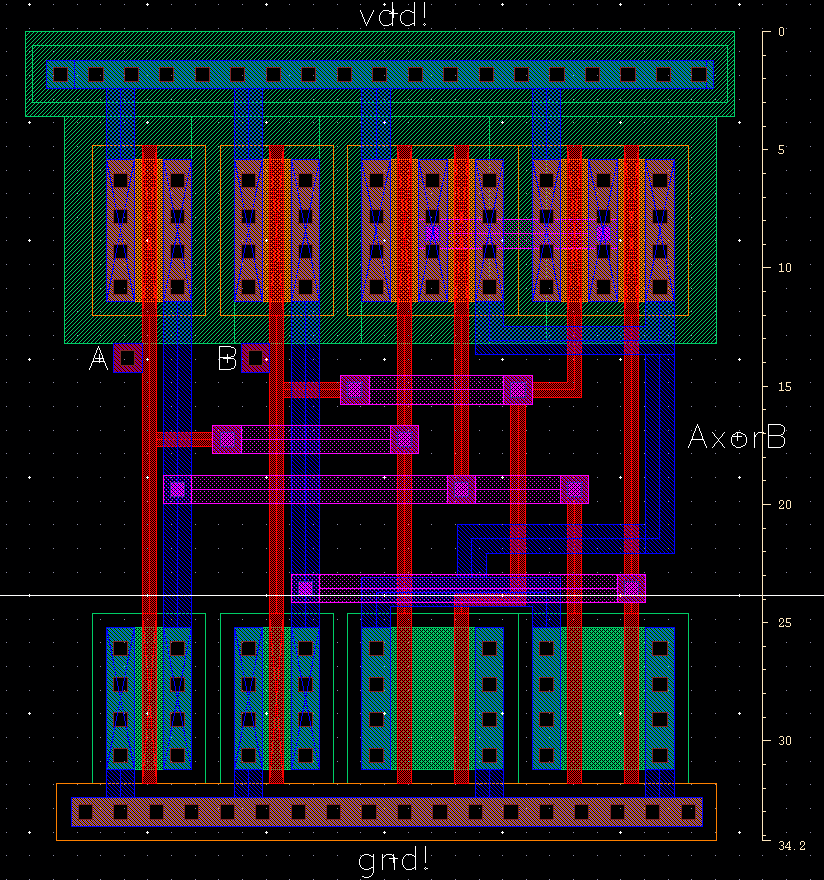 8
Physical-Level Synthesis
Inputs: a hierarchical gate-level netlist which may contain hard macros and flexible soft macros
Outputs: a layout
Floorplanning
Placement
Routing
Compaction
9
This Course
Presents theories for design and analysis of logic-level networks
10
Course Outlines
Representations for Boolean functions
Two-level logic minimization
Multi-level logic minimization
Timing optimization
Technology mapping
Synthesis for finite state machines
Low power design
Automatic test pattern generation & logic optimization
Synthesis for hardware security
11
Course Information
3 Credits 
Time : T56 W4 
Place: EECS R224
Website: http://www.cs.nthu.edu.tw/~tingting/course1.html  or eeclass: https://eeclass.nthu.edu.tw/course/24626
Instructor:
Hwang, TingTing (黃婷婷) 
Office: EECS bldg. R442 
Ext.: 31310 
E-mail: tingting@cs.nthu.edu.tw
Prerequisite:
Logic Design
12
Course Material
Text Book:
None
References:
Logic minimization algorithms for VLSI synthesis, by R. Brayton et. al., Kluwer Academic
Switching theory for logic synthesis, by Tsutomu Sasao, Kluwer Academic 
Logic synthesis and verification algorithms,  by Gary D. Hachtel and Fabio Somenzi, Kluwer Academic 
papers
13
Grading
One midterm exam (25%)
April 28
Report on the use of tools (25%)
Paper presentation (25%)
Software project (25%)
14